Atrial fibrillation and stroke: Disease awareness
AF is a cardiac arrhythmia associated with rapid and irregular atrial impulses
Sinus rhythm
AF is the most common sustained abnormality of heart rhythm (arrhythmia)
AF is characterized by the propagation of rapid, disorganized electrical signals in the atria 
The atria contract in a rapid, irregular and ineffective manner
Inconsistent blood flow around the body
Atrial blood pooling/stasis – can lead to clot formation and stroke
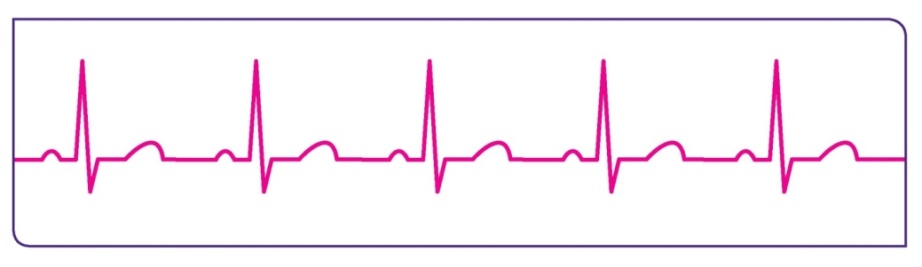 Atrial fibrillation
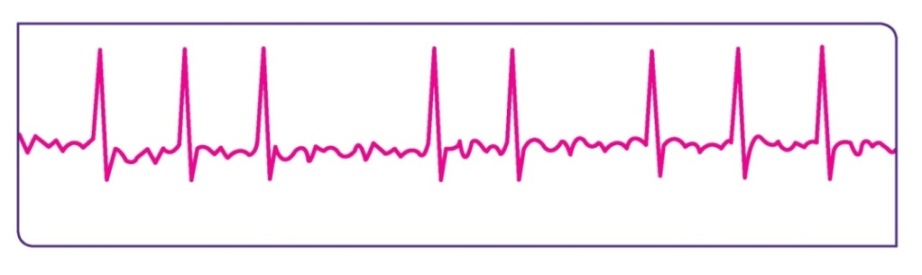 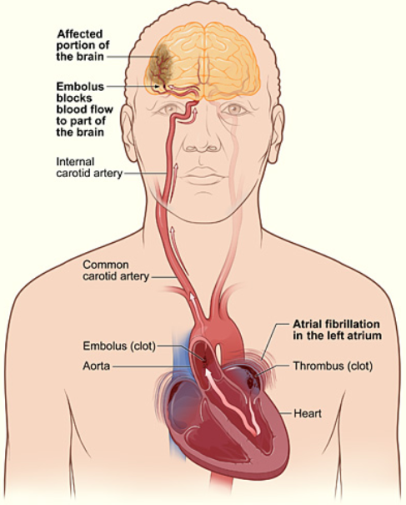 http://www.nhlbi.nih.gov/health/health-topics/topics/af/
http://www.nhlbi.nih.gov/health/health-topics/topics/af/signs.html
AF is caused by pathological changes to the atria
AF is caused by disruption to the normal propagation of impulses through the myocardium (normally triggered by the sinoatrial node)1
This can be brought about by structural changes in the myocardium (fibrosis, loss of muscle mass)2
Typical causes of these changes include coronary artery disease, hypertension, congestive heart failure or valvular disease1,3
1. www.britannica.com/EBchecked/topic/41932/atrial-fibrillation; 2. Fuster et al, Circulation 2006; 3. http://www.nhlbi.nih.gov/health/health-topics/topics/af/causes.html
[Speaker Notes: References:  www.britannica.com/EBchecked/topic/41932/atrial-fibrillation,  Fuster V, et al. Circulation 2006;114:700–752
http://www.nhlbi.nih.gov/health/health-topics/topics/af/causes.html]
AF can be symptomatic and asymptomatic
Typical symptoms of AF include palpitations, fatigue, chest pain, light headedness, dyspnoea, syncope1
However, AF may be asymptomatic2
Patients (n=110) with history of AF underwent ECG monitoring with implantable pacemaker for 19±11 months2
50 patients had AF episodes lasting >48 hours 
19 (38%) of these were asymptomatic, with no AF detected by serial ECG recordings
110
20
Cumulative incidence of asymptomatic AF recurrence >48 hours not detected by serial ECG recordings during follow-up (FU)
15
No of patients
10
5
Baseline
FU1
FU2
FU3
FU4
FU5
FU6
FU7
FU8
FU9
FU10
FU11
FU12
FU13
1. Fuster et al, Circulation 2011; 2. Israel et al, J Am Coll Cardiol 2004
[Speaker Notes: References: Fuster et al. Circulation 2011;123:e269–e367, Israel CW, et al. J Am Coll Cardiol 2004;43:47–52]
Classification of AF is determined according to presentation and duration
ACCF/AHA/HRS 2011 guidelines1
‘First-detected’ AF may be paroxysmal or persistent
Two or more episodes are classed as ‘recurrent’ AF
Paroxysmal: recurrent episodes that generally last 7 days or less
Persistent: recurrent episodes that continue beyond 7 days
Permanent: long-standing AF; cardioversion failed or not attempted
ESC 2010 guidelines2
Five types of AF based on presentation and duration of arrhythmia:
First diagnosed: every patient who presents with AF for the first time
Paroxysmal: self-terminating, usually within 48 hours
Persistent: non-self-terminating or requiring cardioversion
Long-standing persistent: lasting ≥1 year
Permanent: when the presence of the AF is accepted by the patient (and physician)
1. Fuster et al, Circulation 2011; 2. Camm et al, Eur Heart J 2010
[Speaker Notes: References: Fuster et al. Circulation 2011;123:e269–e367 , Camm et al. Eur Heart J 2010;31:2369–429]
Risk factors for AF: overview
Age: prevalence of AF increases with age1–3
Male gender1,2 (although AF-related complications are more common in women than in men4)
Ethnicity: AF is more common among Caucasians1,5,6
Cardiac conditions3
Congestive heart failure 
Valvular heart disease
Myocardial infarction
Other vascular risk factors3
Diabetes mellitus
Hypertension
1. Go et al, JAMA 2001; 2. Heeringa et al, Eur Heart J 2006; 3. Benjamin et al, JAMA 1994; 4. Forleo et al, Europace 2007; 5. Alonso et al, Am Heart J 2009; 6. Borzecki et al, J Natl Med Assoc 2008
[Speaker Notes: References: Go AS et al. JAMA 2001;285:2370–2375, Heeringa J et al. Eur Heart J 2006;27:949–953, Benjamin EJ et al. JAMA 1994;271:840–844, Forleo GB et al. Europace 2007;9:613–620, Alonso A et al. Am Heart J 2009;158:111–117 , Borzecki AM et al. J Natl Med Assoc 2008;100:237–245]
The number of patients with AF is anticipated to increase
Data from US studies
Olmsted County data, 20061
(assuming a continued increase in AF incidence)
15.9
15.2
Olmsted County data, 20061
(assuming no further increase in AF incidence)
16
14.3
13.1
ATRIA study data, 20002
14
11.7
12
10.2
12.1
11.7
11.1
8.9
10
10.3
7.7
9.4
8
Patients with AF (millions)
6.7
8.4
5.9
7.5
5.1
6
6.8
6.1
5.6
5.61
5.42
5.1
5.16
4
4.78
4.34
3.80
3.33
2
2.94
2.66
2.44
2.26
2.08
0
1990
1995
2000
2005
2010
2015
2020
2025
2030
2035
2040
2045
2050
Year
1. Miyasaka et al, Circulation 2006; 2. Go et al, JAMA 2001
[Speaker Notes: References: Miyasaka Y et al. Circulation 2006;114:119–125, Go AS et al. JAMA 2001;285:2370–2375]
Stroke is a major consequence of AF
Independent risk factor for stroke
Approximately fivefold increased stroke risk compared with patients without AF1
1 in 6 strokes occur in patients with AF2
AF-related strokes are typically more severe than strokes due to other aetiologies3,4
There is no evidence of a difference in stroke risk in patients with paroxysmal and permanent AF5
1. Wolf et al, Stroke 1991; 2. Fuster et al, Circulation 2006; 3. Lin et al, Stroke 1996; 4. Jørgensen et al, Stroke 1996; 5. Friberg et al, Eur Heart J 2010
[Speaker Notes: References: Wolf PA et al. Stroke 1991;22:983–988, Fuster V et al. Circulation 2006;114:e257–e354, Lin HJ et al. Stroke 1996;27:1760–1764
Jørgensen HS et al. Stroke 1996;10:1765–1769, Friberg et al. Eur Heart J 2010;31:967–975]
AF is a significant risk factor for ischaemic stroke
50
*
No cardiovascular condition
*
Cardiovascular condition
40
30
Two-year age-adjusted incidence of stroke/1000
*
20
*
10
0
High bloodpressure
Coronary heart disease
Congestiveheart failure
Atrial
fibrillation
2.4
4.3
4.8
Risk ratio
3.4
*p<0.001 versus no cardiovascular condition
Wolf et al, Stroke 1991
[Speaker Notes: Reference;  Wolf PA et al. Stroke 1991;22:983–988]
Proportion of strokes attributable to AF increases with age
50
Men
Women
40
30
Stroke risk in patients with AF (%)
20
10
0
0–39
40–49
50–59
60–69
70–79
80–89
90+
Age (years)
Marini et al, Stroke 2005
[Speaker Notes: Reference; Marini C et al. Stroke 2005;36:1115–1119]
AF-related strokes are more severe than non-AF-related strokes
Japanese stroke registry
Cardioembolic strokes were associated with: 
 Higher NIHSS scores at admission
 Lower probability of good outcome (mRS 0–2) at discharge
*76% of patients with cardioembolic stroke had AF
#Higher NIHSS or mRS score = greater stroke severitymRS, modified Rankin Scale; NIHSS, National Institute of Health Stroke Scale
Kimura et al, Cerebrovasc Dis 2004
[Speaker Notes: Reference: Kimura et al. Cerebrovasc Dis 2004;18:47–56]
Outcomes in stroke patients with AF are more severe than in patients without AF: The PRISM study
The Australian PRISM (A Program of Research Informing Stroke Management) study assessed 26,960 index cases of ischaemic stroke
AF was recorded in 25.4% of ‘index’ cases
*Mechanical ventilation/intensive care unit or coma, pneumonia, sepsis, deep vein thrombosis, decubitus ulcer, urinary incontinence, urinary tract infection, urinary retention, pulmonary embolus
#Adjusted for age and co-morbidities
Gattellari et al, Cerebrovasc Dis 2011
[Speaker Notes: Reference : Gattellari et al. Cerebrovasc Dis 2011;32:370–382]
Strokes in patients with AF are more severe than in patients without AF
Copenhagen Stroke Study
*At discharge; BI, Barthel Index; SSS, Scandinavian Stroke Scale
Jørgensen et al, Stroke 1996
[Speaker Notes: Reference: Jørgensen HS et al. Stroke 1996;10:1765–1769]
The increased disability that results from AF-related stroke persists over time
Framingham Heart Study (US)
73%
*
58%
36%
33%
30%
16%
16%
11%
*Severe disability was defined as a score of ≤40 in the modified Barthel Index for activities of daily living
Lin et al, Stroke 1996
[Speaker Notes: Reference: Lin HJ et al. Stroke 1996;27:1760–1764]
AF increases annual mortality rates following first-ever ischaemic stroke
Results from a population-based study
Error bars represent 95% CI
Marini et al, Stroke 2005
[Speaker Notes: Reference; Marini C et al. Stroke 2005;36:1115–1119]
With AF
Without AF
Among stroke survivors, AF increases the likelihood of recurrent stroke
Italian population-based study1
Spanish retrospective cohort study2
Estimates of recurrent stroke in patients with and without AF (p=0.0398)
Estimates of recurrent stroke in non-anticoagulated patients with and without AF (p<0.0001)
50
10
With AF
40
Without AF
8
30
6
Cumulative probability of recurrence (%)
Cumulative probability of recurrence (%)
20
4
10
2
0
0
2
4
6
0
0
2
4
6
8
10
12
Months since event
Years
1. Marini et al, Stroke 2005; 2. Penado et al, Am J Med 2003
[Speaker Notes: References: Marini C et al. Stroke 2005;36:1115–1119, Penado S et al. Am J Med 2003;114:206–210]
Why are AF-related strokes more severe?
Larger cardiogenic clots
Occlusion of larger cerebral arteries
Greater degree of ischaemiaand subsequent necrosis
Jørgensen et al, Stroke 1996
[Speaker Notes: Reference: Jørgensen et al. Stroke 1996;27:17651769]
AF-related stroke:a major economic burden
AF-related stroke is more severe than non-AF-related stroke; therefore, it will incur greater costs
In a study from France, mean patient care costs were three times higher for severe strokes than mild strokes – €34,809 vs €10,5301
In the Berlin Acute Stroke Study, the average per patient direct costs of stroke were significantly higher in patients with AF (€11,799) than without AF (€8817)2
In Swedish stroke survivors, even after controlling for risk factors and death rates, inpatient costs were €818 higher in patients with AF compared with those without3
1. Spieler et al, Cerebrovasc Dis 2002; 2. Bruggenjurgen et al, Value Health 2007; 3. Ghatnekar and Glader, Value Health 2008
[Speaker Notes: References; Spieler JF et al. Cerebrovasc Dis 2002;13:132–141, Bruggenjurgen B et al. Value Health 2007;10:137–143, Ghatnekar O and Glader EL. Value Health 2008;11:862–868]
AF-related stroke: impact on individuals and society
Permanent disability and other consequences place a heavy burden on:
Carers and other family members1,2 
Loss of identity, independence and social life
Extreme tiredness
Depression
Health and social services1,3 
Rehabilitation: nursing, social care, speech therapy, occupational therapy, physical therapy
1. Wolfe and Rudd, 2007 (www.safestroke.org/Portals/10/FINAL Burden of Stroke.pdf); 2. Grant et al, Int J Rehabil Res 2004; 3. Young et al, Health Sc Care Community 2008
[Speaker Notes: References: Wolfe and Rudd. http://www.safestroke.org/Portals/10/FINAL Burden of Stroke.pdf, Grant et al. Int J Rehabil Res 2004;27:105–111, Young et al. Health Sc Care Community 2008;16:419–428]